Конкурс проектов «Бюджет для граждан»
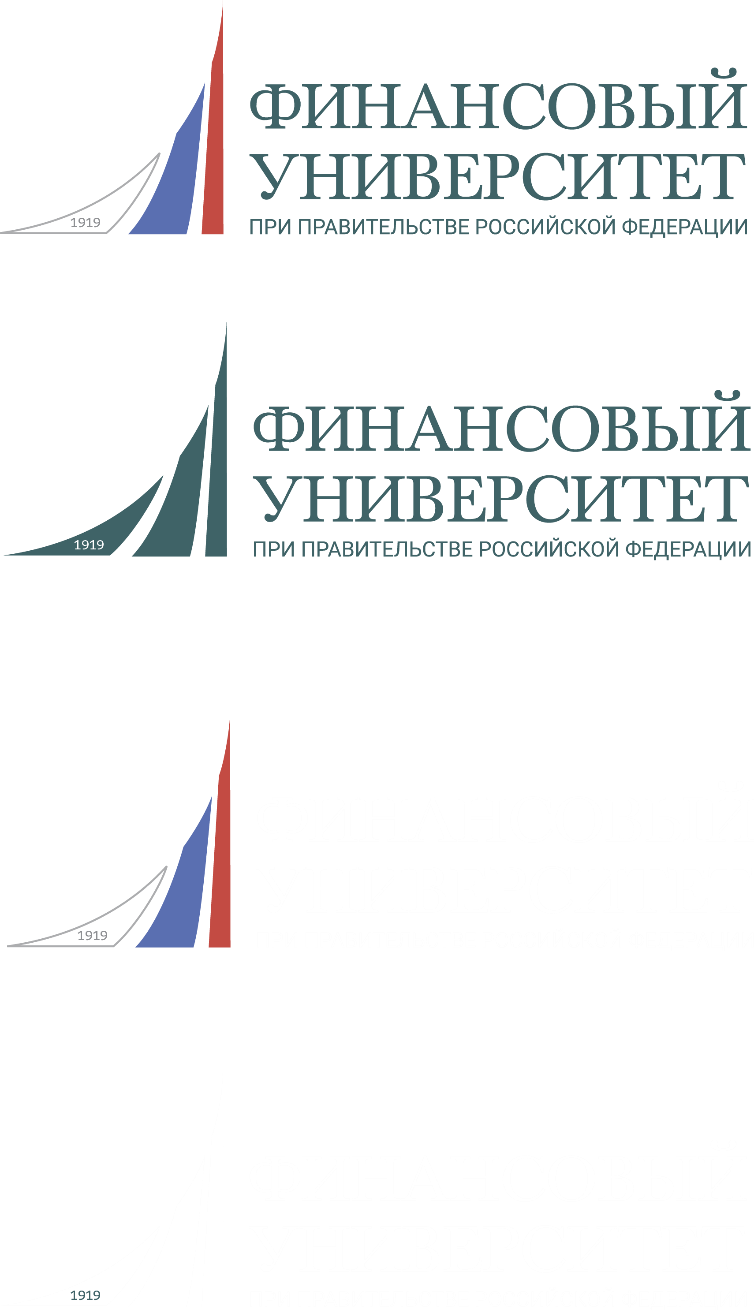 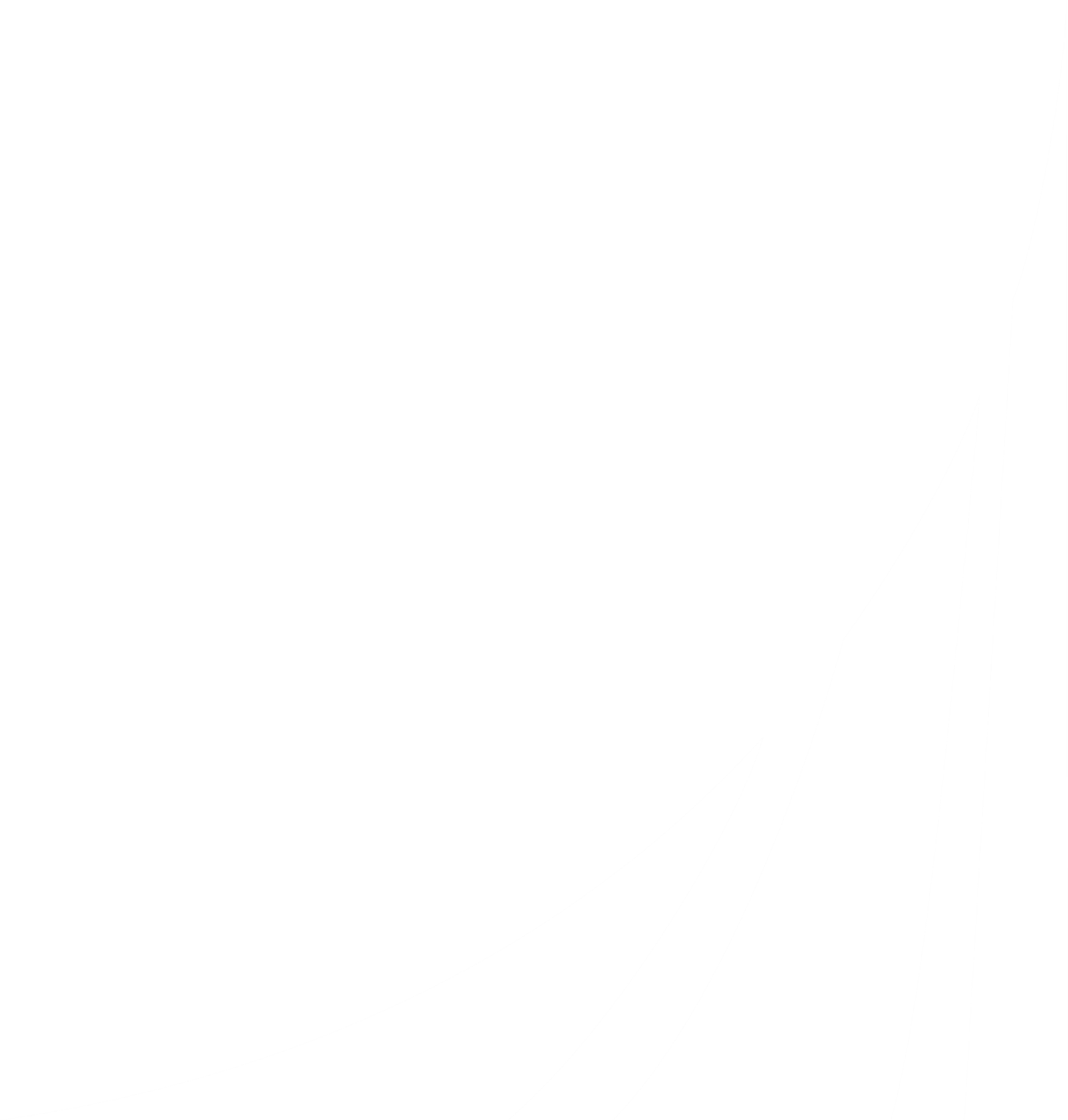 «Рекомендации по изменению бюджетного законодательства»номинация «Лучшее предложение по изменению бюджетного законодательства»
Автор: студентка 1 курса группы ФГС24-1м Финансового факультета Финансового университета при Правительстве Российской Федерации 
Чернокожина София Андреевна

Научный руководитель: профессор Кафедры общественных финансов Финансового факультета Финансового университета при Правительстве Российской Федерации, д.э.н., профессор
Макашина Ольга Владиленовна
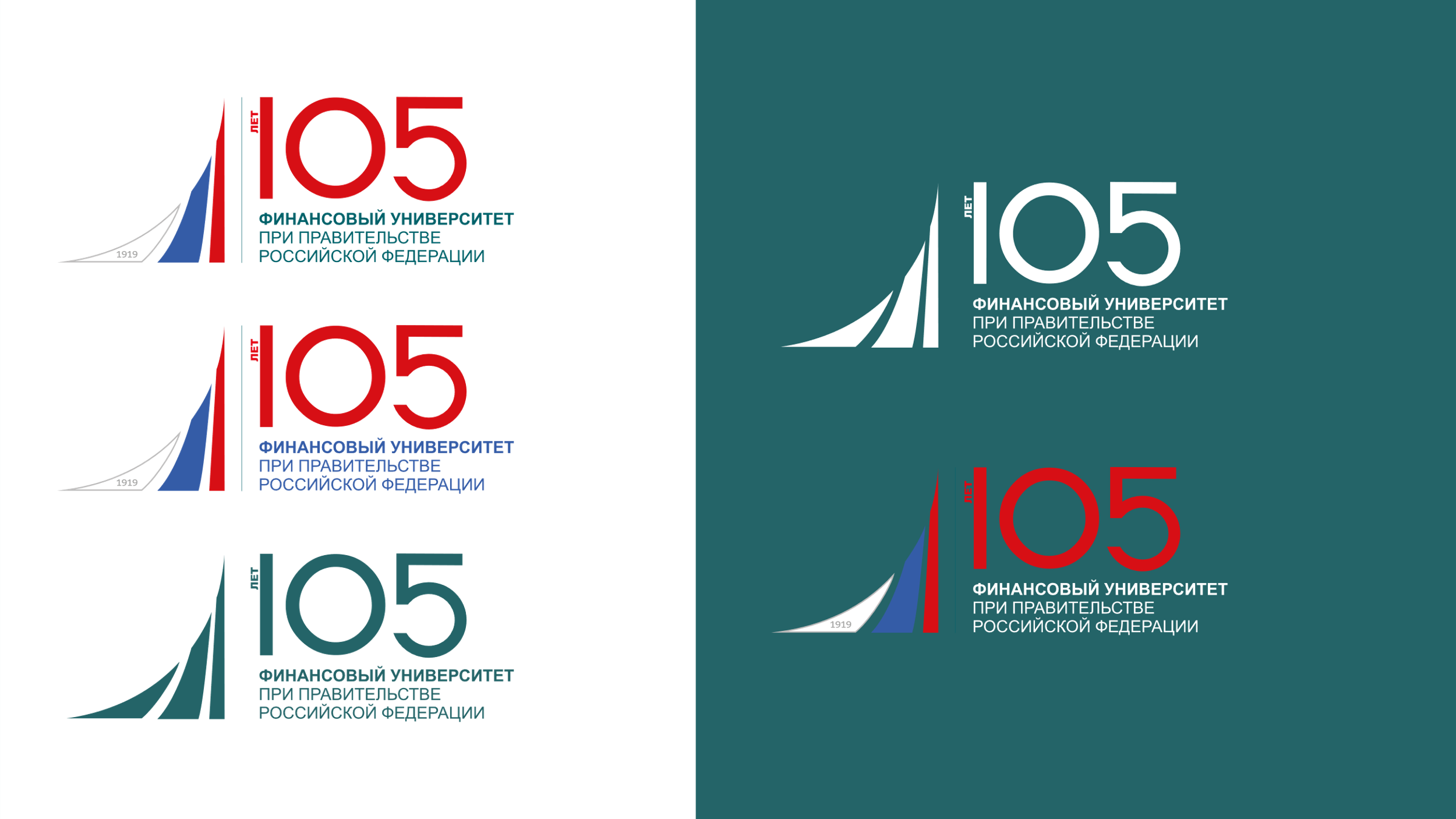 Общая информация
Цель работы - разработка комплекса мер, направленных на расширение участия граждан в бюджетном процессе
Задачи работы включают в себя
1. Разработку предложений по участию граждан в бюджетном процессе
2. Закрепление на законодательном уровне понятия «участие граждан в бюджетном процессе»
3. Раскрытие принципа участия граждан в бюджетном процессе
4. Отражение прав граждан на участие в осуществлении контроля за исполнением бюджета
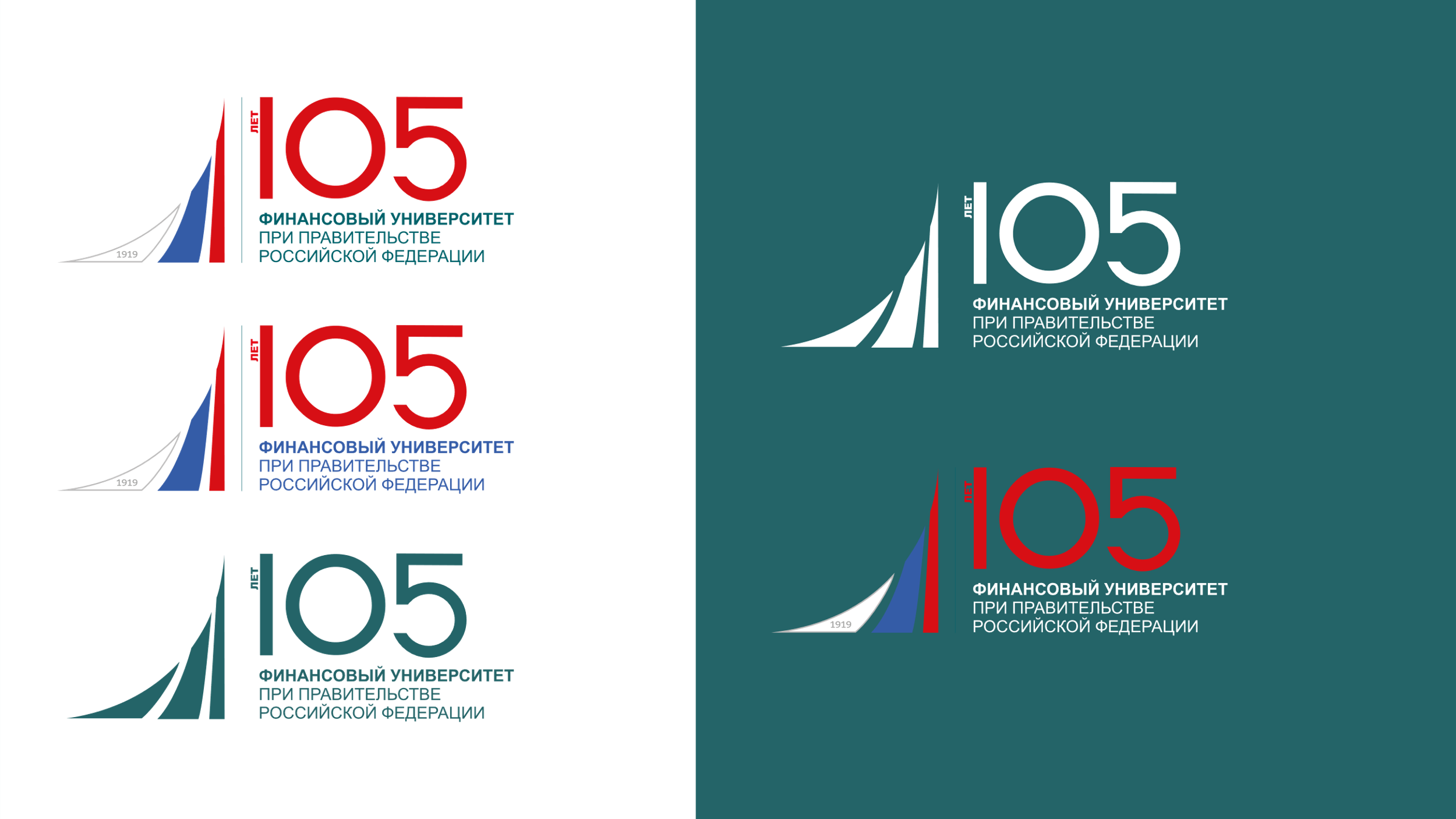 Раскрытие принципа «участия граждан в бюджетном процессе» и введение термина
Предлагается разъяснить принцип «участия граждан в бюджетном процессе» в Главе 5 Бюджетного кодекса, а также включить этот термин в статью 6.
Предлагаемое определение может быть сформулировано :
«Принцип участия граждан в бюджетном процессе подразумевает право граждан Российской Федерации участвовать в различных этапах бюджетного процесса, включая составление проекта бюджета, рассмотрение проекта бюджета, утверждение бюджета и контроль за его исполнением, в соответствии с законодательством Российской Федерации, посредством внесения предложений в рамках указанных этапов в орган государственной власти (орган местного самоуправления) соответствующего уровня бюджета бюджетной системы Российской Федерации».
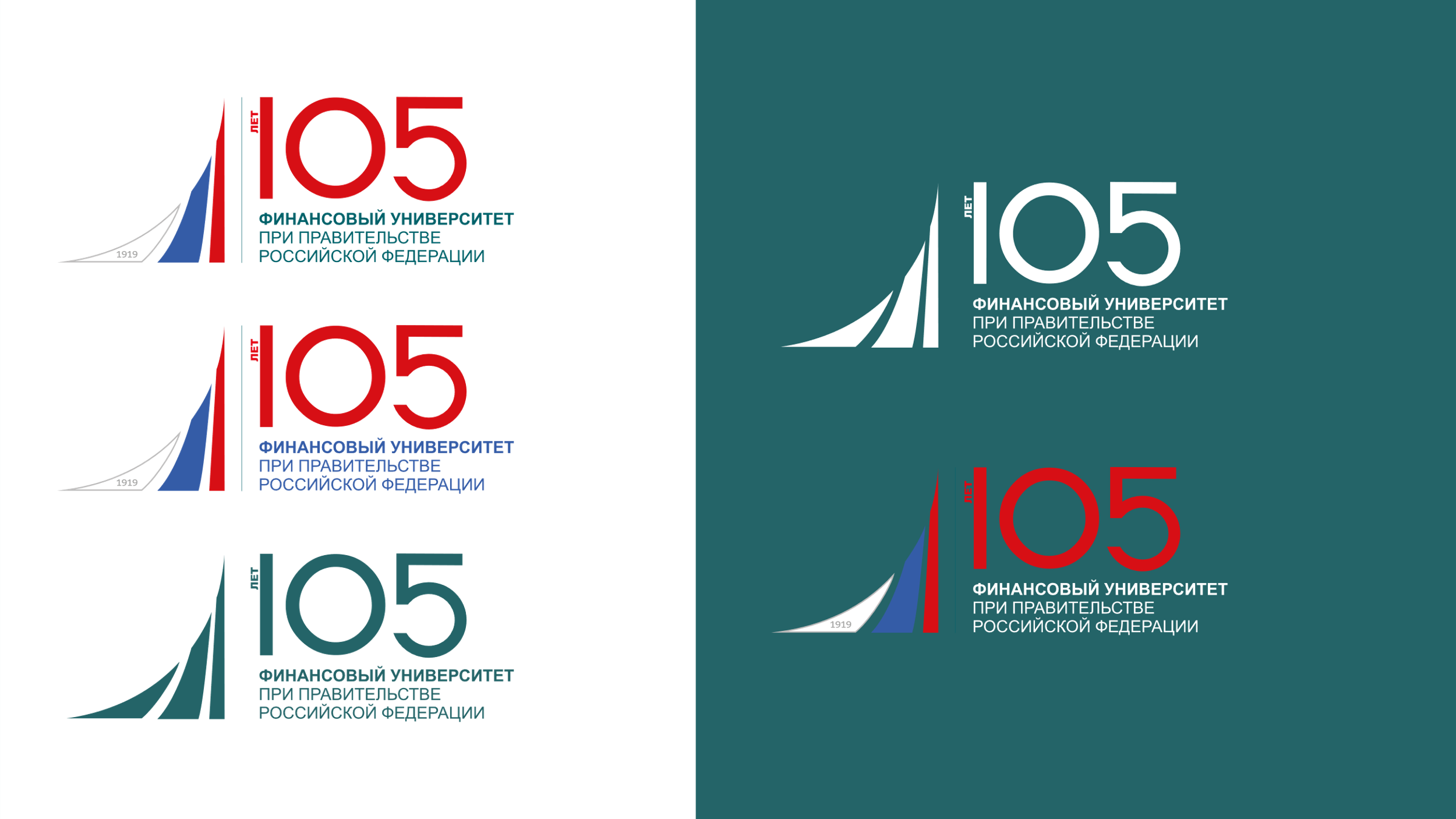 Закрепление в БК РФ обязательности проведения публичных слушаний и общественных обсуждений
Предлагается закрепить в Бюджетном кодексе Российской Федерации обязательность проведения публичных слушаний и общественных обсуждений.
 Данный механизм сейчас описывается только в Статье 28 Федерального закона от 06.10.2003 № 131-ФЗ «Об общих принципах организации местного самоуправления в Российской Федерации».
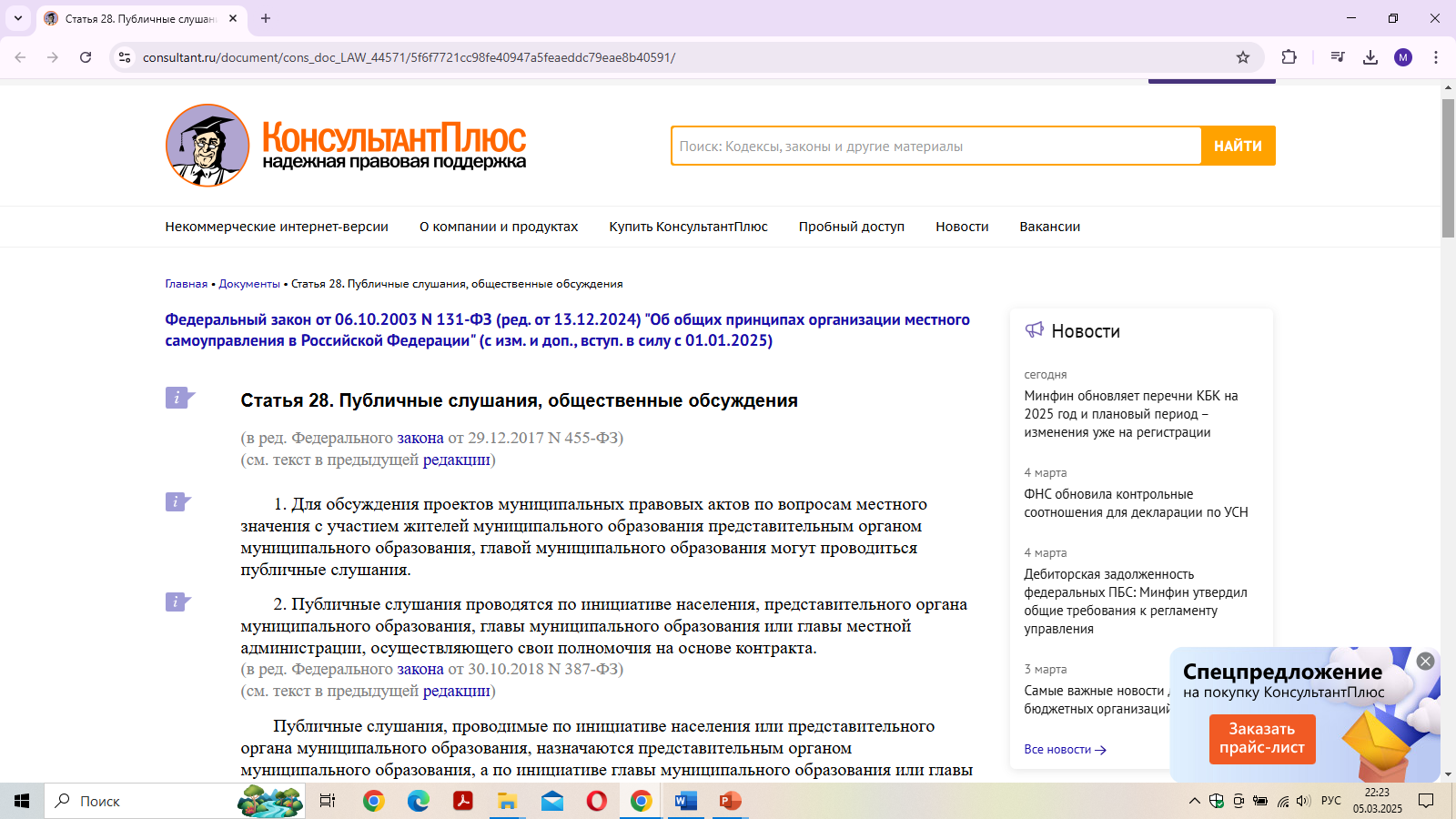 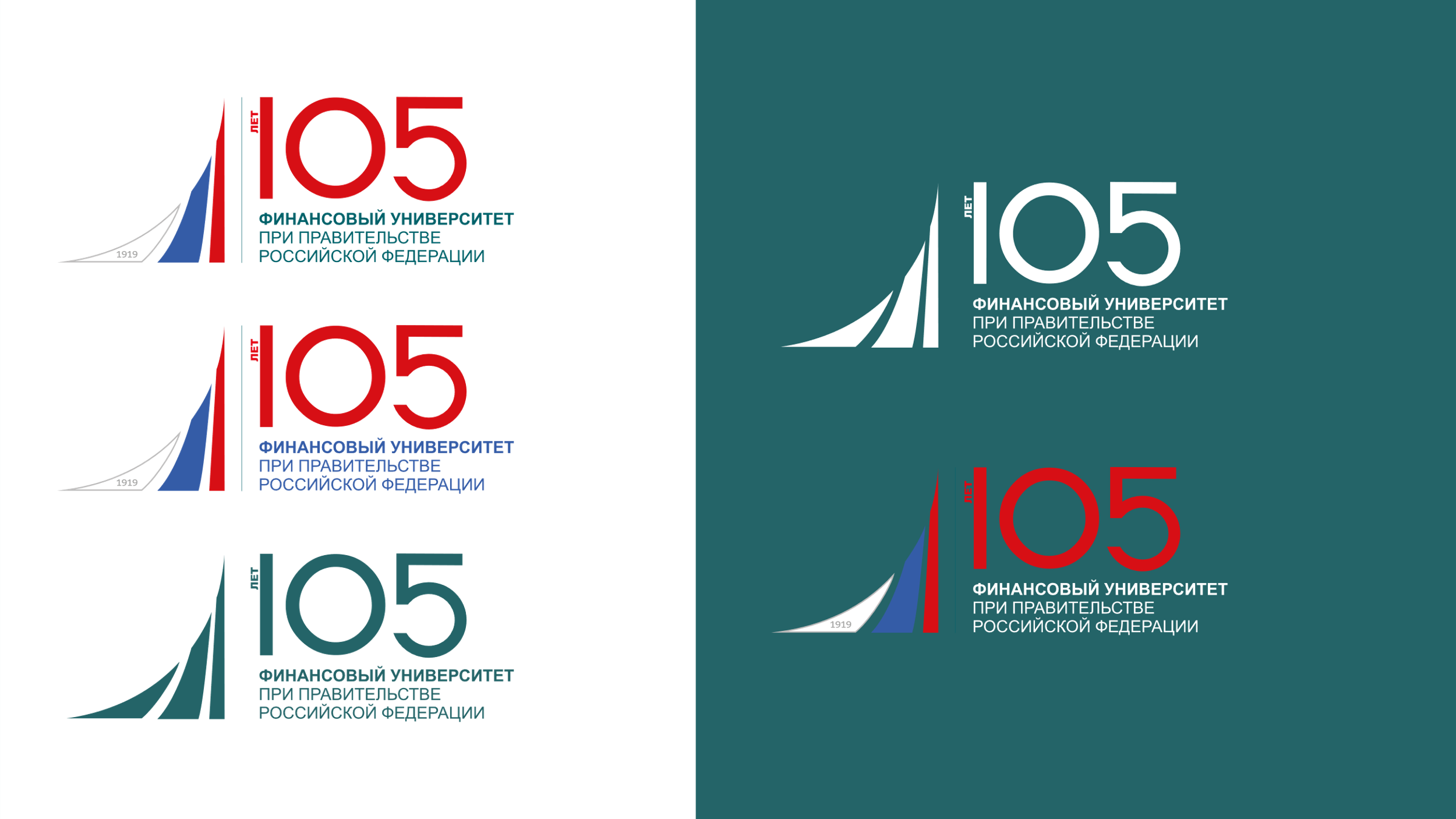 Закрепление статуса граждан в бюджетном процессе в качестве участников бюджетного процесса
Предлагается дополнить пункт 1 статьи 152 Бюджетного кодекса Российской Федерации участниками бюджетного процесса - гражданами
Предлагаемое изменение может быть представлено :
«1. Участниками бюджетного процесса являются:
Президент Российской Федерации;
высшее должностное лицо субъекта Российской Федерации, глава муниципального образования;
законодательные (представительные) органы государственной власти и представительные органы местного самоуправления (далее - законодательные (представительные) органы);
исполнительные органы государственной власти (исполнительно-распорядительные органы муниципальных образований);
Центральный банк Российской Федерации;
органы государственного (муниципального) финансового контроля;
органы управления государственными внебюджетными фондами;
главные распорядители (распорядители) бюджетных средств;
главные администраторы (администраторы) доходов бюджета;
главные администраторы (администраторы) источников финансирования дефицита бюджета;
получатели бюджетных средств;
граждане Российской Федерации, имеющие предложения по вопросам, связанным с бюджетным процессом».
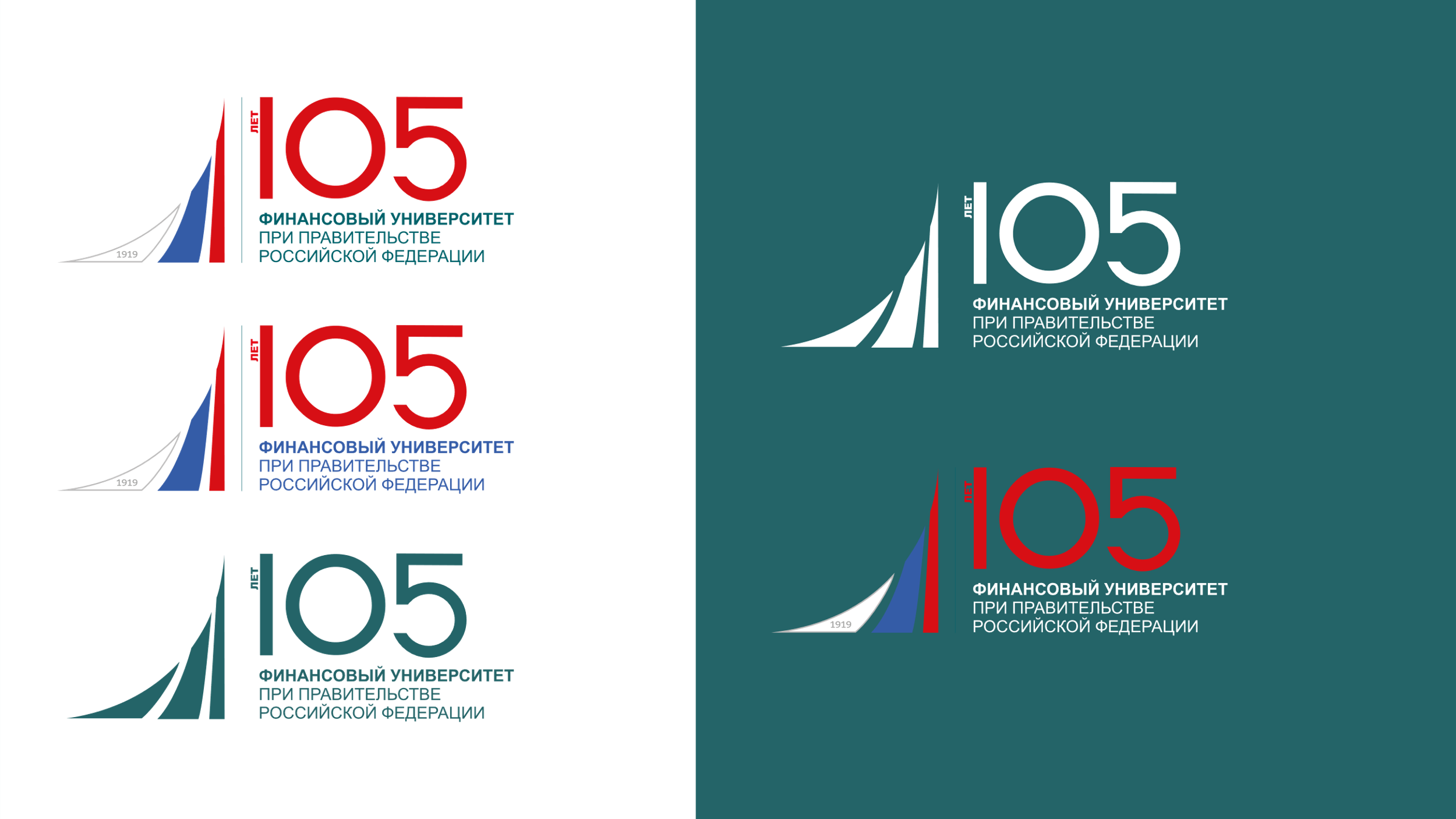 Закрепление статуса граждан в бюджетном процессе в качестве участников бюджетного процесса
Также для закрепления статуса граждан как участников бюджетного процесса предлагается дополнить статью 152 Бюджетного кодекса Российской Федерации следующим абзацем:
«Особенности бюджетных полномочий участников бюджетного процесса, являющихся гражданами Российской Федерации, устанавливаются настоящим Кодексом и (или) принятыми в соответствии с ним нормативными правовыми актами Президента Российской Федерации и Правительства Российской Федерации, законами субъектов Российской Федерации, муниципальными правовыми актами представительных органов муниципальных образований»
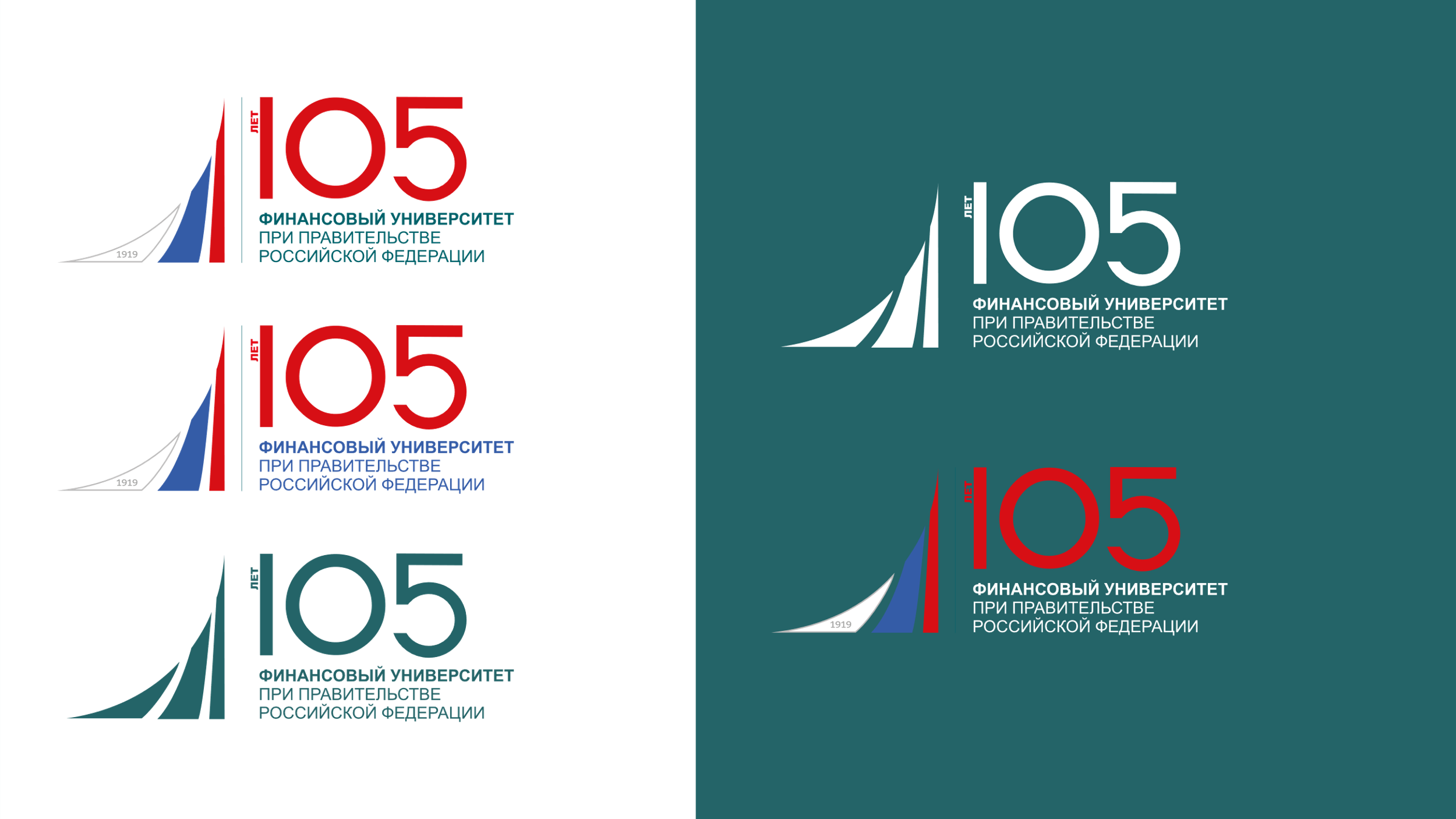 Раскрытие бюджетных полномочий граждан
Предлагается определить полномочия граждан как участников бюджетного процесса в рамках Главы 18 Бюджетного кодекса Российской Федерации
Для реализации данного предложения предлагается ввести статью 163.1, которая будет называться:
«Полномочия граждан Российской Федерации как участников бюджетного процесса»
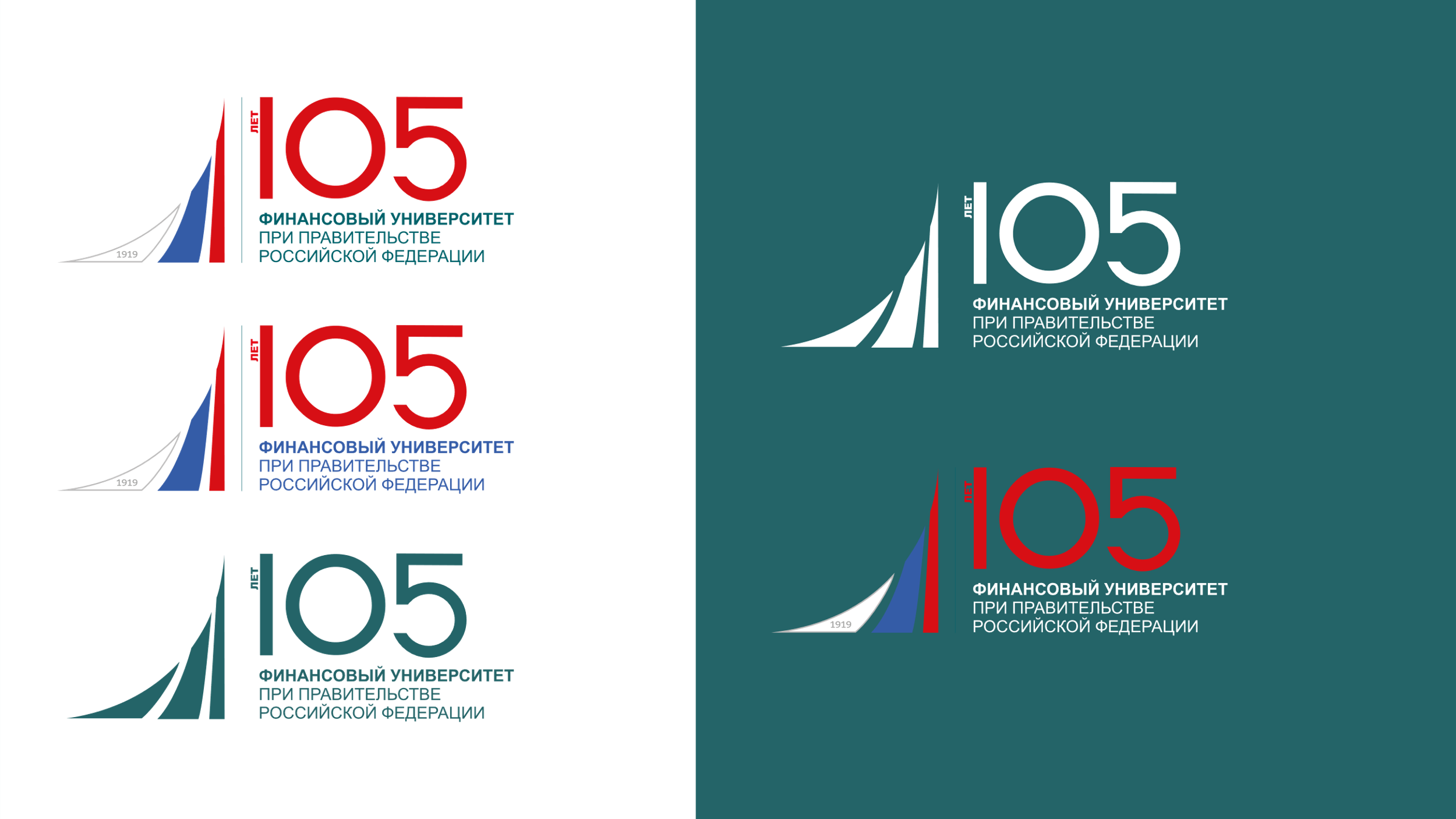 Закрепление механизма общественного контроля в Бюджетном кодексе Российской Федерации
Предлагается закрепить в Бюджетном кодексе Российской Федерации возможность осуществления общественного контроля 

Введение новой главы «Общественный контроль»
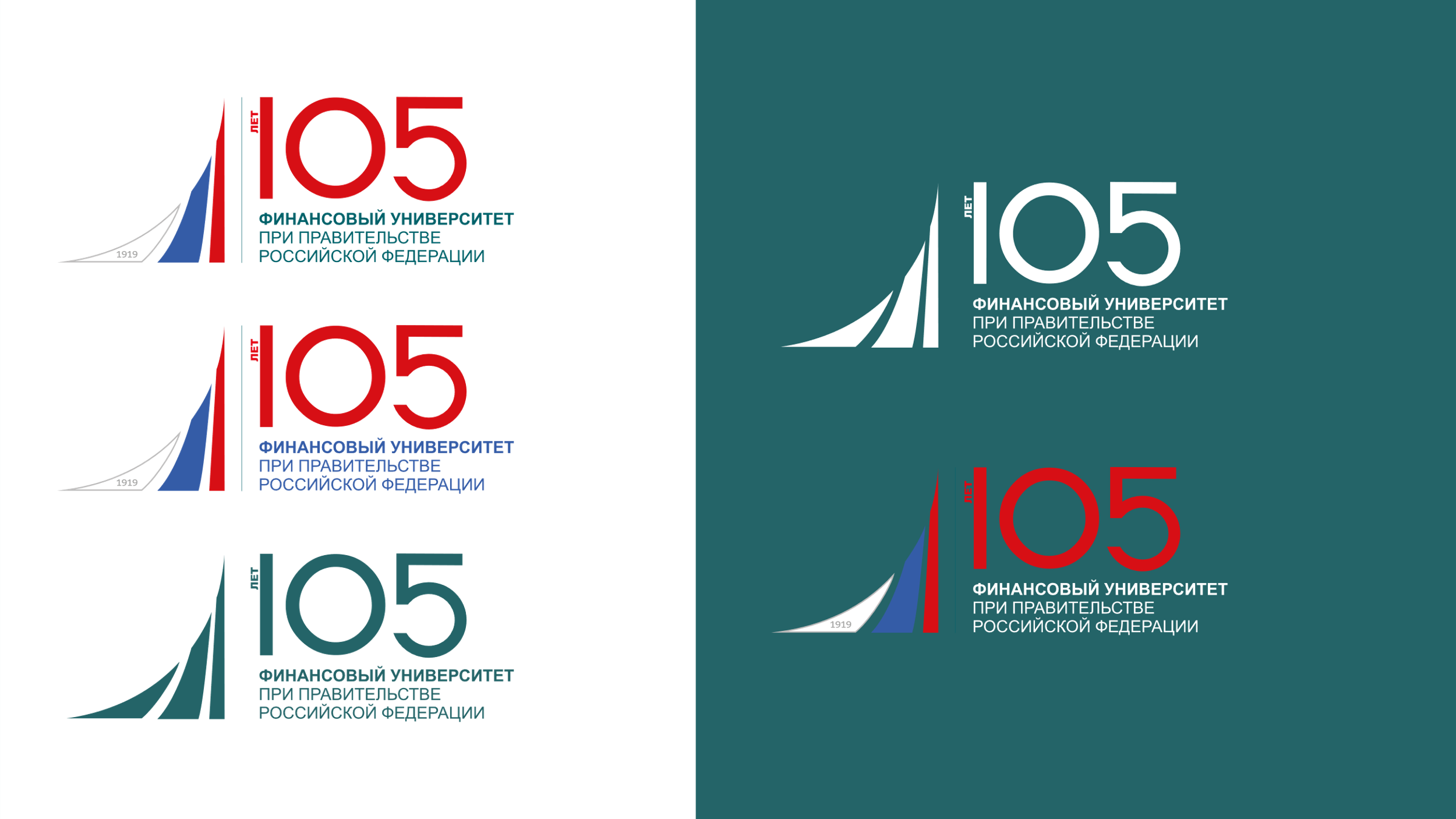 Предложения по изменению бюджетного законодательства  на местном уровне
На примере городского округа Щёлково Московской области
Дополнить статью 23 «Публичные слушания, общественные обсуждения» Устава городского округа Щёлково Московской области возможностью создания онлайн-платформ для участия граждан в обсуждении вопросов, касающихся местного бюджета.
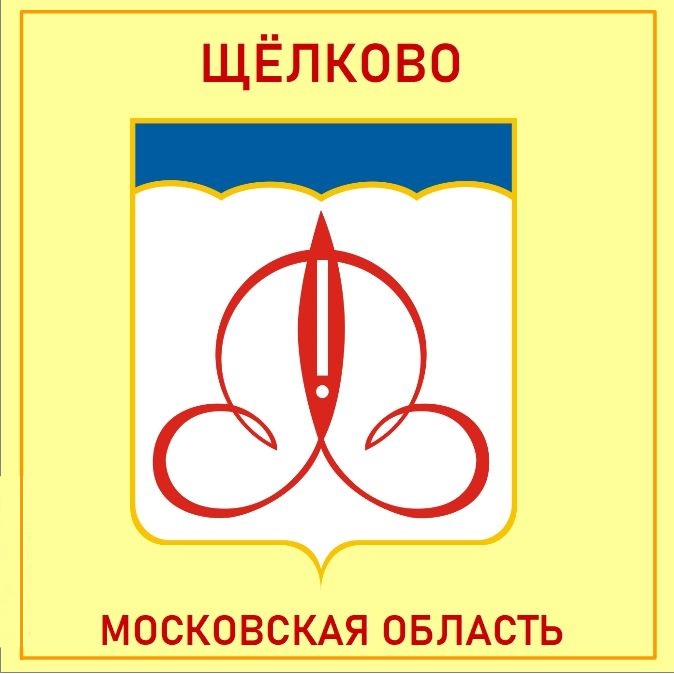 Дополнить статью 24 «Гарантии прав граждан на осуществление местного самоуправления» Устава городского округа Щёлково Московской области возможностью реализации механизма для сбора предложений от граждан по приоритетным направлениям расходов бюджета через общественные опросы.
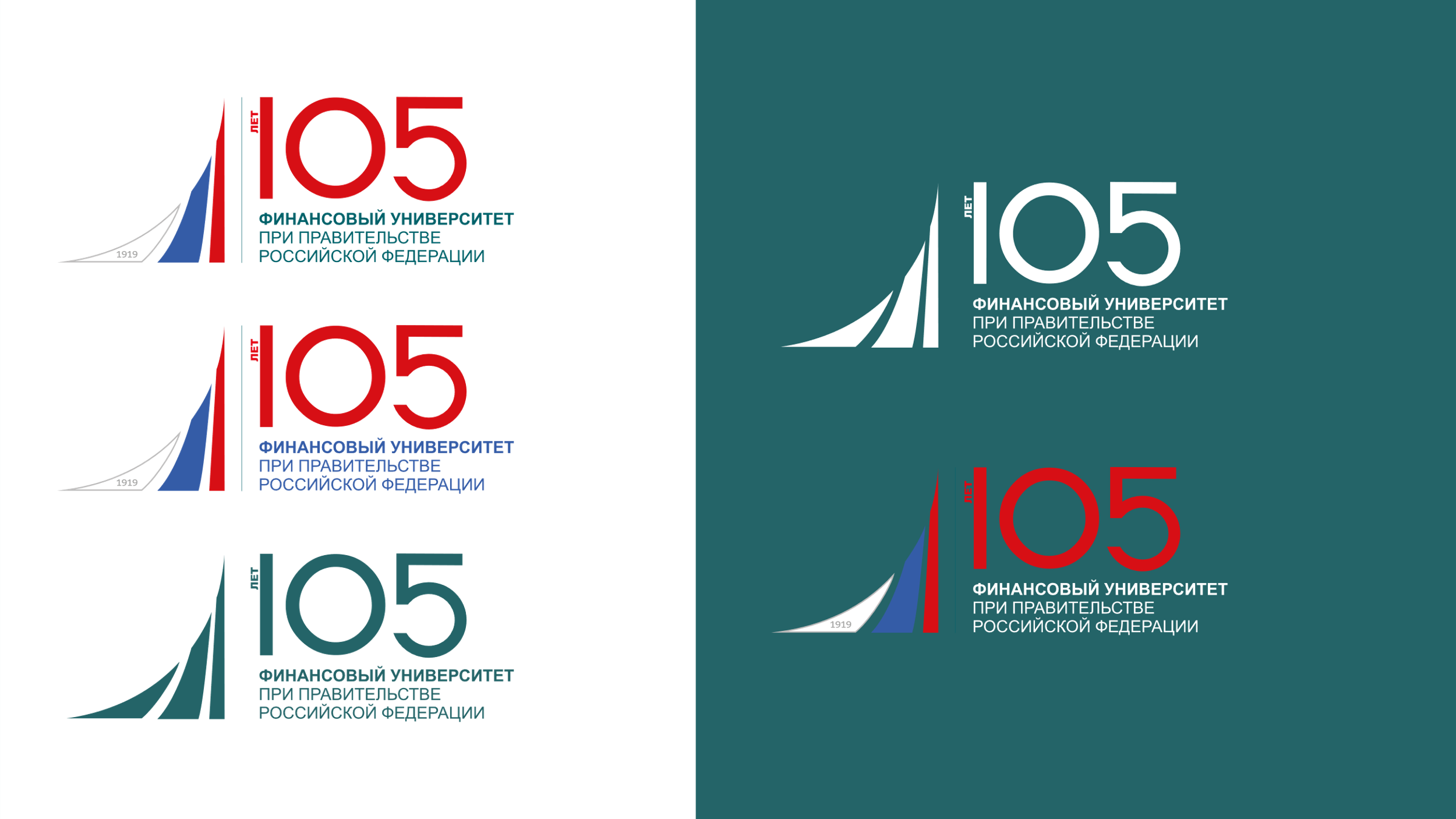 Выводы
В результате реализации предложенных изменений будет достигнуто расширение полномочий граждан как участников бюджетного процесса, а также сформирован и закреплен на законодательном уровне независимый контроль, осуществляемый гражданами. Это позволит повысить прозрачность и подотчетность бюджетного процесса, что является важным для развития демократических институтов и повышения доверия граждан к власти.
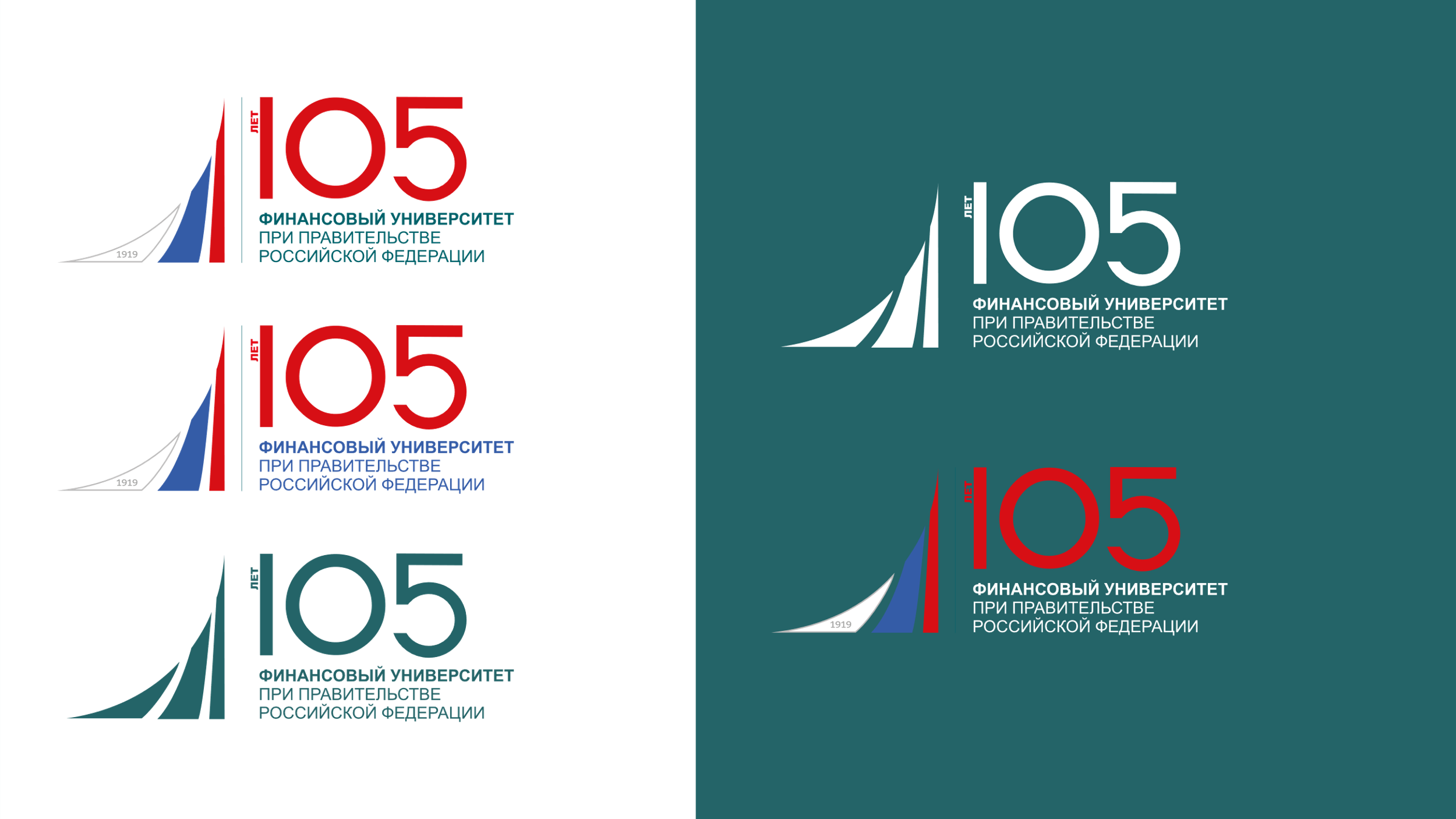 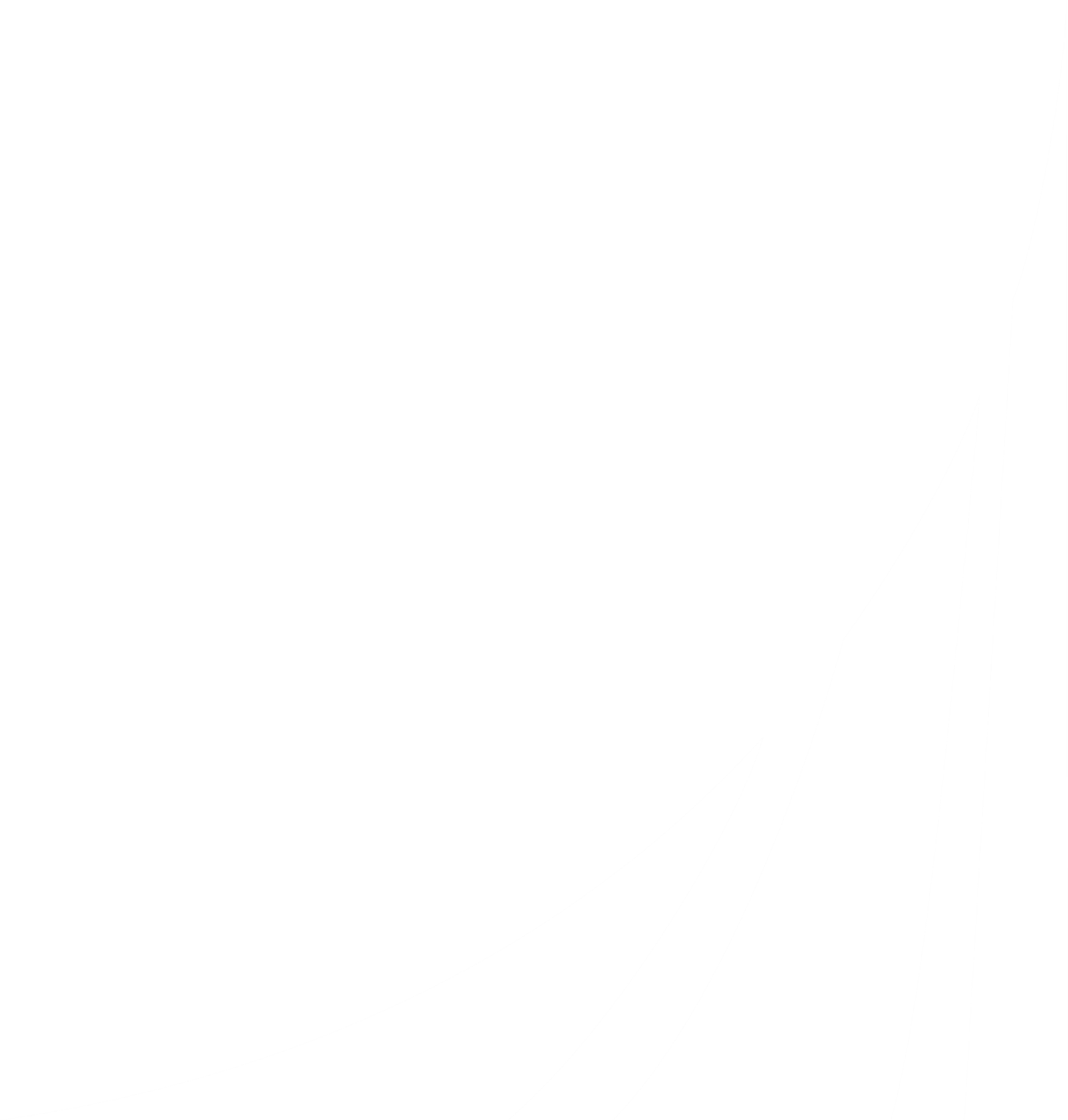 Спасибо за внимание!